Magnetic fields 3
Induction
Objectives
Define Magnetic flux
Describe the process of induction
State Faradays Law & Lenz Law
Calculate the induced EMF
Recap
Flux density
F=BIL (left hand rule)
Electric Motors, Moving charges
F= BQv = Bev
Cyclotrons, mass spectrometers
Magnetic Flux   (linkage)
The magnetic field strength, B, multiplied by the area swept out by a conductor, A,  
 = BA 
Unit is the Weber
Flux Linkage for loops of wire = BAN
N= number of loops
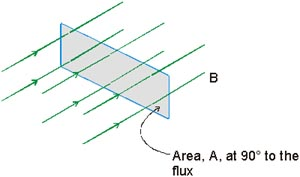 Quick Practice
Copper strip 1cm x 5cm sitting perpendicular to a 0.5T field.
What is the Flux?
A=0.01 x 0.05 = 5x10-4 m2
Flux = B x A = 0.5 x 5x10-4 
= 2.5x10-4 Wb
Induced EMF
Passing a wire through a changing magnetic field and an EMF magically appears.
We call this magic, “INDUCTION”
Faradays Law
For a wire
EMF  = d/dt    ( = Flux)
For a coil  
EMF = N (d/dt) (N=number of loops)

Induced EMF is equal to the rate of change of flux. (linkage through a circuit)
EMF  = d/dt
What happens if have a higher Flux?
Irrelevant! It’s the change in flux! 
Ok! what If the Flux change is greater?
Higher EMF
What happens if I change the flux quicker?
Higher EMF (but obviously for a shorter time)
Quick Practice
I move my copper strip towards the North Pole of a magnet such that the Flux Changes from 5mWb to 55mWb in 0.5 second.
The Strip has a perfect Voltmeter attached across it. What value does it read?
d = 50x10-3 dt =0.5  EMF = 100x10-3 V
Lenz’s Law
"the EMF induced in an electric circuit always acts in such a direction that the current it drives around a closed circuit produces a magnetic field which opposes the change in magnetic flux."
Lenz’s Law
Conservation of Energy!
d/dt  EMF  Current
Current  Field  Force
The  induced field is opposite
The force opposes the motion
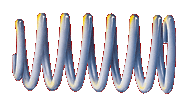 N 	           S
S	                   N
N	                   S
[Speaker Notes: Use IWB to draw field lines]
How to change the flux?
Move the conductor
Move the Field
Change the Field
Moving the conductor
A wire can “sweep out” and area
A = (L)ength X Width (s)wept out
 = BA  = BLs
EMF  = d/dt = BLs/dt   
(s/dt = velocity!)
EMF = BLv

Moving the field would be exactly the same!
L             A


              s
Changing the field  (loop)
Flux  = BAN
EMF  = d/dt
EMF = dB AN/dt
Nice demo
http://youtube.com/watch?v=fxC-AEC0ROk
EVEN BETTER DEMO
Why does the ring levitate?
Why doesn’t the split ring levitate?

Why did we use aluminium?
126 q 1 - 4
Transformers
An application of physics in disguise
Objectives
By the end of the lesson you should be able to:
State practical setup of Transformers
Calculate Current and Voltage
NICE SIMPLE EQUATION 
Primary coil creates a changing flux, which induces a EMF in the secondary coil

N1  V1  = N2  V2  
also
  Power1= Power2